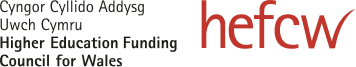 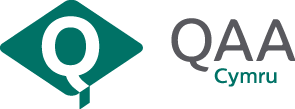 Cronfa HEIR HEFCW: Rhaglenni Cydweithio Cymru Prosiect
Darpariaeth ar y Cyd: Y Siwrnai
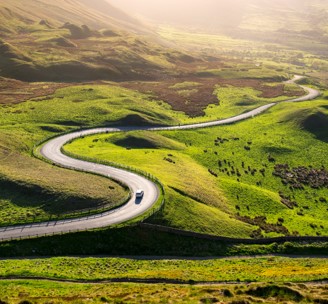 Cyflwyniad
Cafodd prosiect Rhaglenni Cydweithio Cymru, sy’n cael ei ariannu drwy Gronfa Buddsoddi ac Adfer Addysg Uwch (HEIR) HEFCW, ei roi ar waith i ganfod cyfleoedd i gyflwyno darpariaeth ar y cyd, i ymchwilio i rwystrau ymarferol rhag gwneud hynny, ac i awgrymu modelau ar gyfer cydweithio (cylchlythyr HEFCW W21/08HE). Roedd prosiect Rhwydwaith Dysgu ac Addysgu Prifysgolion Cymru, dan arweiniad Prifysgol Abertawe, yn datblygu ac yn chwilio am gyfleoedd i gyflwyno rhagor o gydweithio rhwng sefydliadau partner, gan osod y seiliau ar gyfer mwy o gydweithio wrth gyflwyno darpariaeth addysg. 
Gan weithio gyda’r holl bartneriaid ledled Cymru, aeth tîm Rhaglenni Cydweithio Cymru ati i adolygu a blaenoriaethu’r rhwystrau / y risgiau wrth gydweithio, ac mae’n darparu canllawiau ac adnoddau i wneud cydweithio’n haws. Ochr yn ochr â’r gwaith hwn, edrychodd y tîm ar y cyfle i greu rhaglen gydweithio genedlaethol. Gwnaeth waith caib a rhaw i lunio cynnig a chais am gyllid, a threialodd a helpodd i ddatblygu’r canllaw hwn. 
 Mae’r canllaw hwn yn rhoi proses enghreifftiol ac yn dangos y mathau o weithgareddau ac adnoddau a allai fod yn berthnasol wrth ddatblygu darpariaeth ar y cyd. Nid yw’r canllaw, na’r enghreifftiau, yr adnoddau a’r gweithgareddau a drafodir, yn rhan o’r fframwaith rheoleiddio yng Nghymru. Wrth ddatblygu cyfleoedd, rhaid ichi ddilyn prosesau penodol eich sefydliad chi ar gyfer datblygu darpariaeth ar y cyd – sgwrsiwch â’ch tîm ansawdd am hyn cyn gynted â phosibl.
Mae’r tîm yn argymell bod yr egwyddorion canlynol yn hollbwysig wrth gydweithio:
Blaenoriaeth strategol / amcan gyffredin rhwng y partneriaid
Cyllid datblygu a chyllid gweithredu wedi’i ganfod gan gyrff cyllido cenedlaethol a galw wedi’i ganfod gan fyfyrwyr   
Osgoi buddiannau sy’n cystadlu â’i gilydd, er mwyn i’r holl bartïon elwa.
Sylwadau Defnyddwyr
“Deunydd arbennig o ddefnyddiol – sydd wedi ei fwydo yn ôl yn lleol eisoes i’w gynnwys yn ein canllawiau” Phil Maull: Pennaeth y Gwasanaethau Ansawdd Academaidd, Prifysgol Abertawe. 
 “Mae’n rhoi trosolwg da, cynhwysfawr gyda rhai adnoddau defnyddiol y gellid eu haddasu fymryn i gyd-fynd â phrosesau/cyfrifoldebau sefydliadau unigol” Mike Wilson: Pennaeth Cynllunio a Data Myfyrwyr, Prifysgol Bangor.
Darpariaeth ar y Cyd: Y Siwrnai
Penderfynwyd bod pedwar cam ar y ‘siwrnai’ i greu darpariaeth ar y cyd. 
Nid yw’r canllawiau hyn yn rhagnodol ac maen nhw’n rhoi gwybodaeth am y prif weithgareddau, a dolenni i adnoddau mynediad agored.
Cofiwch ddilyn y canllawiau, y prosesau a’r llif gwaith sy’n bodoli eisoes yn eich sefydliad chi.
1. Y Syniad a’r Cynnig Cychwynnol
Cliciwch ar y diagram proses i gael mwy o fanylion. 
Defnyddiwch y botymau ‘Hafan’ ac ‘Yn ôl’ yn y gornel uchaf chwith i ddod yn ôl i’r dudalen hon.
Pwyswch Ctrl + chlicio ar y testun gwyrdd wedi’i danlinellu i ddilyn dolenni i adnoddau.
Cliciwch ar yr eiconau i agor adnoddau Word, Excel a PDF.
2. Dylunio a Datblygu
3. Cymeradwyaeth gan Bartneriaid a Dilysu’r Ddarpariaeth
Mae modd gweld manylion y Tîm Ysgrifennu a’r Rhwydwaith Cynghori a’r Rhanddeiliaid fan hyn.
4. Darparu, Gweithredu a Rheoli
Mae manylion yr Ymwadiad ar gael fan hyn.
1. Y Syniad a’r Cynnig Cychwynnol
Cliciwch ar destun y bwledi unigol i gael mwy o fanylion
Canfod a chynnig y syniad ar gyfer darpariaeth ar y cyd 
Deall cydweithio 
Datblygu gweledigaeth glir gyda’r partneriaid
Canfod sut y mae’r syniad yn cyd-fynd yn strategol â strategaethau’r Llywodraeth a sefydliadau addysg uwch, a blaenoriaethu ochr yn ochr â phrosiectau eraill
Ymchwilio i’r galw yn y farchnad a’r hyfywedd ariannol
Asesu’r capasiti i wneud y gwaith (e.e. amser, cost, adnoddau staff, cyllid)
Porth i benderfynu datblygu’r syniad ymhellach
Sicrhau bod prosesau rheoli prosiect yn cael eu cyflwyno i oruchwylio’r prosiect
Trafod y cynnig â chydweithwyr yn y Gwasanaethau Academaidd a Phroffesiynol a chorff y myfyrwyr 
Cynnal ymchwil i’r farchnad i roi tystiolaeth o’r cyfleoedd cyflogaeth, disgwyliadau cyflogwyr, a gofynion cyrff Proffesiynol, Statudol a Rheoleiddiol
Ymchwilio i’r ddarpariaeth Gymraeg (a’r adnoddau)
Porth i benderfynu bwrw ymlaen â chynnig
Ysgrifennu’r cynnig cychwynnol ar gyfer y ddarpariaeth ar y cyd
Cyflwyno’r cynnig cychwynnol i bartneriaid posibl
Ystyried cytuno ar Femorandwm Cyd-ddealltwriaeth a’i lofnodi
1. Y Syniad a’r Cynnig Cychwynnol: Y Prif Weithgareddau
Canfod a chynnig y syniad ar gyfer darpariaeth ar y cyd 
Gall syniadau i ddatblygu darpariaeth newydd ar y cyd ddod o sawl ffynhonnell e.e. gwybodaeth am y farchnad, trafodaethau â chydweithwyr, datblygu gwaith presennol, datblygu ar brosiectau eraill, galwadau gan gyllidwyr, strategaethau Sefydliadau Addysg Uwch, cynlluniau Sefydliadau Addysg Uwch, a chyfarwyddebau gan y Llywodraeth. 
Wrth ddatblygu’r syniad, mae’n bwysig cael adborth, yn ddelfrydol gan gydweithwyr sy’n gallu edrych ar y syniad yn wrthrychol ac yn feirniadol. Gan amlaf, Pennaeth eich Ysgol (neu rywun cyfatebol) fydd yr unigolyn hwn, gan y bydd angen eu cefnogaeth arnoch chi i fwrw ymlaen! Diwygiwch / mireiniwch eich syniad ar sail yr adborth a byddwch yn glir ynghylch Manteision Cydweithio, gan ddangos pam y bydd hynny’n well na gwneud y gwaith eich hun (/yn eich Sefydliad Addysg Uwch chi’n unig). Gofynnwch am gefnogaeth Pennaeth eich Ysgol i fwrw ymlaen ymhellach â’ch syniad ac i ddarganfod mwy am gydweithio.
Fe allai cyfleoedd i gyflwyno syniadau newydd fod yn bosibl unrhyw bryd yn eich Sefydliad Addysg Uwch, neu fe allen nhw fod yn rhan o rownd gynllunio flynyddol neu adolygiad penodol o’r cwricwlwm. Ewch ati i ganfod yr amserlen yn eich Sefydliad Addysg Uwch chi, a chynlluniwch ar sail hynny.
Deall cydweithio
Mae nifer o adnoddau ar gael i’ch helpu i ddeall beth yw ystyr cydweithio mewn Addysg Uwch. Mae Cod Ansawdd Addysg Uwch y Deyrnas Unedig (y Cod Ansawdd) yn cyflwyno’r disgwyliadau a’r arferion craidd y mae disgwyl i bob darparwr addysg uwch yn y Deyrnas Unedig eu dilyn. Mae’r Asiantaeth Sicrwydd Ansawdd ar gyfer Addysg Uwch (QAA) wedi cyhoeddi themâu sy’n rhoi cyngor ac arweiniad a nifer o adnoddau eraill sy’n cefnogi rhan greiddiol y Cod Ansawdd. Mae datganiadau nodweddion y QAA yn cyd-fynd â’r adnoddau i’ch helpu i ddatblygu darpariaeth. 
Bydd gan eich Sefydliad Addysg Uwch chi broses gynhwysfawr i ddatblygu darpariaeth ar y cyd â sefydliadau eraill, a gan amlaf bydd hon wedi’i disgrifio yn y Codau Ymarfer / Llawlyfr Ansawdd. Bydd modd i gydweithwyr yn eich swyddfeydd Cynllunio / Partneriaeth / Ansawdd eich tywys drwy’r broses hon.
Mae’r canllaw hwn wedi’i seilio ar brofiad Sefydliadau Addysg Uwch yng Nghymru, a’i ddiben yw rhoi ‘map llwybr’ ichi ei ystyried wrth greu darpariaeth newydd ar y cyd. Mae Matrics Cyfrifoldeb (RACI enghreifftiol) yn rhoi manylion am ba swyddi sy’n berthnasol i’r prif weithgareddau ar y siwrnai hon.
Mae’r gofynion ar gyfer cydweithio / partneriaethau a’r arferion gorau o’r gymuned Addysg Uwch wedi’u dwyn ynghyd i greu Rhestr Wirio y gallech ei hystyried wrth ddatblygu a chyflwyno’r Ddarpariaeth ar y Cyd. 
Mae sgiliau cydweithio ac agenda i gyfarfod cychwynnol wedi’u hawgrymu fel y gallwch fanteisio i’r eithaf ar y cyfarfodydd cychwynnol a bwrw iddi’n ddiymdroi.
Adnoddau defnyddiol:
1. Y Syniad a’r Cynnig Cychwynnol: Y Prif Weithgareddau
Datblygu gweledigaeth glir gyda’r partneriaid
Mae gweledigaeth glir yn dangos diddordeb cyffredin. Mae hyn yn helpu i uno pawb ar dîm sy’n drefnus ac yn glir ei ffocws, lle bydd pawb yn gweithio gyda’i gilydd i gyflawni pethau mawr. I lwyddo, mae’n hanfodol sicrhau ‘ymrwymiad’ eich cydweithwyr a’ch partneriaid. Dylai’ch gweledigaeth eu hysbrydoli nhw. Bydd hyn yn cymell pawb sy’n rhan o’r cydweithio. Dylai greu egni a brwdfrydedd, a fydd yn sicrhau mwy o ymroddiad ac yn meithrin newid. Mae gweledigaeth glir yn rhoi ymdeimlad o ddiben a chyfeiriad i bethau. Bydd eich gweledigaeth yn eich helpu i ddiffinio eich nodau yn y tymor byr a hir, ac yn arwain y penderfyniadau y byddwch chi’n eu gwneud ar hyd y ffordd.
Efallai y bydd angen i’ch Sefydliad Addysg Uwch gymeradwyo’r cynnig yn fewnol cyn ichi gysylltu ag unrhyw bartneriaid posibl. Gofynnwch i’ch tîm Ansawdd beth yw’r broses gymeradwyo pan fyddwch chi’n dechrau’r trafodaethau hyn. Mae’r adnodd Dod o Hyd i Gydweithwyr yn rhoi cyngor am sut i ddod o hyd i bartneriaid posibl.
Adnoddau defnyddiol:
Canfod sut y mae’r syniad yn cyd-fynd yn strategol â strategaethau’r Llywodraeth a sefydliadau addysg uwch, a blaenoriaethu ochr yn ochr â phrosiectau eraill
Mae’n bwysig dangos sut y gallai’ch syniad gyfrannu at strategaethau cenedlaethol a/neu rai’r sefydliad, gan y bydd hyn yn galluogi eich tîm rheoli i ystyried a blaenoriaethu eich syniad. Trafodwch hyn â’ch cydweithwyr yn y timau Strategaeth a Chynllunio.
Yn unigryw yng Nghymru, ceir deddfwriaeth ar gyfer cydweithio (Deddf Llesiant Cenedlaethau’r Dyfodol (Cymru) 2015) ac mae cydweithio yn y sector addysg uwch yng Nghymru bellach yn mynd rhagddo drwy Weledigaeth Strategol ar gyfer y sector AHO, y Bil Addysg Drydyddol ac Ymchwil (Cymru), a sefydlu’r Comisiwn Addysg Drydyddol ac Ymchwil newydd (CADY). Mae mynd ati i gydweithio â Sefydliadau Addysg Uwch eraill yn cyfrannu’n uniongyrchol at yr amcanion a geir yn y polisïau cenedlaethol hyn a gellid eu cynnwys yn adroddiadau archwilio sefydliadau wrth drafod sut y mae sefydliad yn cyfrannu at yr amcanion hyn.
Ymchwiliwch i’r strategaeth a’r is-strategaethau (e.e. dysgu ac addysgu) yn eich Sefydliad Addysg Uwch chi a dewch o hyd i ‘fachau’ er mwyn dangos sut y gallai’ch syniad gyfrannu at y rhain a chyd-fynd â nhw.  
Gosodwch eich syniad a’ch cynnig yn glir yn y cyd-destunau strategol cenedlaethol a sefydliadol a dangoswch yn glir i bartneriaid y byddai cymryd rhan yn ffordd uniongyrchol o gyflawni amcanion cydweithio’r strategaeth genedlaethol. 
Mae pen draw i adnoddau a byddwch chi’n cystadlu am gefnogaeth ac am gyllid. Ceisiwch ddarganfod pa brosiectau allweddol eraill sy’n cael eu trafod yn eich Ysgol/Coleg, e.e. rownd gynllunio, a dangoswch pam mae’ch syniad chi yn haeddu cefnogaeth! Trafodwch eich syniad â chydweithwyr a’r rheini sy’n gwneud penderfyniadau er mwyn cael cefnogaeth a blaenoriaethu eich syniad dros rai eraill.
1. Y Syniad a’r Cynnig Cychwynnol: Y Prif Weithgareddau
Ymchwilio i’r galw yn y farchnad a’r hyfywedd ariannol 
Wrth ichi ddatblygu eich syniad, bydd amcanestyniad o’r incwm a’r gwariant gan amlaf yn cael ei greu ar sail disgrifiad cychwynnol o’r gweithgaredd, y myfyrwyr posibl a gaiff eu recriwtio (gan ddefnyddio data’r farchnad), ac amcangyfrif o lefel y ffi a fydd yn angenrheidiol er mwyn creu incwm cynaliadwy i gefnogi’r gweithgaredd. Efallai y gallech chi ofyn am gymorth gan y Swyddog Cynllunio a/neu’r Rheolwr Cyllid i gwblhau’r gwaith hwn. Efallai y gallech chi roi gwybodaeth am gyllid rydych chi’n bwriadu gwneud cais amdano drwy grantiau datblygu a chymorthdaliadau. Os bydd angen, cofnodwch gostau arferol y ‘gorbenion’ ac os ydych chi’n ymwybodol o unrhyw anghenion penodol o ran gwariant e.e. cyfarpar, TG neu adnoddau llyfrgell, dylech drafod y rhain yn gynnar yn y broses.
Asesu’r capasiti i wneud y gwaith (e.e. amser, cost, adnoddau staff, cyllid)
Gall darpariaeth ar y cyd fod yn gymhleth a gan amlaf mae’n gofyn am ymrwymiad amser, ymdrech ac adnoddau sylweddol i’w ddatblygu, ei reoli a’i gynnal. Os gallwch chi ryddhau amser i hyrwyddo’r syniad ac i’w yrru yn ei flaen efallai y bydd yn fwy tebygol y cewch lwyddiant. 
Mae’n hanfodol cynnal asesiad cynnar o’ch capasiti chi a chapasiti’ch cydweithwyr i wneud y gwaith hwn. Efallai y bydd angen ôl-lenwi ar gyfer staff allweddol er mwyn eu galluogi nhw i gyfrannu, a gan amlaf dylid cofnodi hyn yn y costau ariannol.
Mewn nifer o achosion, bydd angen cyllid cychwynnol i ddatblygu’r ddarpariaeth ar y cyd ac yna bydd angen cyllid ychwanegol i gynnal y ddarpariaeth. Yn y cam hwn, dylech nodi o ble rydych chi’n disgwyl i’r cyllid ddod e.e. grant gan y Llywodraeth, incwm ffioedd myfyrwyr, cyllideb y sefydliad ac ati. Efallai y gallech chi ddatblygu a chyflwyno cais ar wahân am gyllid ochr yn ochr â’r cynnig (yn dibynnu ar amseru galwadau am geisiadau am gyllid).
Porth i benderfynu datblygu’r syniad ymhellach
Trafodwch â Phennaeth yr Ysgol eich gweledigaeth a’ch rhesymeg dros y ddarpariaeth ar y cyd, sut mae’n cyd-fynd â phethau’n strategol, y flaenoriaeth ochr yn ochr â gwaith arall, y capasiti i wneud y gwaith, a’r partneriaid posibl, a phenderfynwch a ddylid datblygu hyn ymhellach.
1. Y Syniad a’r Cynnig Cychwynnol: Y Prif Weithgareddau
Sicrhau bod prosesau rheoli prosiect yn cael eu cyflwyno i oruchwylio’r prosiect
Bydd rheoli’r ddarpariaeth ar y cyd o’r syniad cychwynnol i sefyllfa lle byddwch chi’n addysgu myfyrwyr yn broses gymhleth, a bydd yn cynnwys nifer o randdeiliaid. I lwyddo, mae’n hanfodol penodi rheolwr prosiect neu ddefnyddio’ch sgiliau rheoli prosiect chi i arwain y cynllun a chadw pawb at yr un llwybr.  Yn achos prosiectau mawr, ystyriwch gynnwys costau rheolwr prosiect neu hyfforddiant rheoli prosiect yn y costau i ddatblygu’r ddarpariaeth.
Mae rheoli prosiect yn dda yn golygu gosod nodau realistig y gellir eu cyflawni, osgoi ehangu’r cwmpas yn anfwriadol, a rhoi eglurder ynghylch pwy ddylai fod yn gwneud beth, pa bryd a pham. Mae angen dilyn systemau / prosesau rheoli prosiect er mwyn rhannu’r prosiect yn dasgau llai sy’n haws i’w rheoli; cynllunio’r llwyth gwaith; olrhain y cynnydd wrth gyflawni pethau’n brydlon; a rheoli’r gyllideb, ansawdd, risgiau, problemau, newidiadau a ffactorau sy’n ddibynnol ar bethau eraill.
Mae sicrhau ansawdd yn elfen hanfodol o reoli prosiectau. Cytunwch ar safonau a meini prawf ar gyfer yr hyn sy’n dderbyniol, a disgrifiwch yr hyn a fydd yn gyfystyr â llwyddiant gan ddilyn y safonau cenedlaethol a safonau’r sefydliad (e.e. Cod Ansawdd Addysg Uwch y QAA a Chod Ymarfer / Llawlyfr Ansawdd eich Sefydliad Addysg Uwch). Profwch yr allbynnau a’r elfennau sydd i’w cyflawni er mwyn rhoi sicrwydd ansawdd i’r grŵp llywodraethu, rhanddeiliaid, a myfyrwyr (gweler yr Adolygiad cyn Lansio yng Ngham 3).
Trafod y cynnig â chydweithwyr yn y Gwasanaethau Academaidd a Phroffesiynol a chorff y myfyrwyr
Erbyn hyn, dylai fod gennych weledigaeth a rhesymeg glir, rhywfaint o fanylion am y ddarpariaeth, a chefnogaeth Deon / Pennaeth eich Ysgol (neu rywun cyfatebol) i ysgrifennu cynnig. Yn ystod y broses, dylech ddatblygu eich syniadau a thrafod y cynnig gyda’ch cydweithwyr yn y Gwasanaethau Academaidd a Phroffesiynol.
Bydd modd i’ch cydweithwyr ychwanegu manylion, rhannu eu profiadau ac amlygu rhwystrau ac ystyriaethau y bydd angen rhoi sylw iddyn nhw. 
Ymgynghorodd tîm prosiect Rhaglenni Cydweithio Cymru â staff a chynrychiolwyr myfyrwyr yn Sefydliadau Addysg Uwch Cymru i ganfod rhwystrau / risgiau a gwersi oedd wedi’u dysgu (gweler y Cofnod Risgiau). Mae Bwrdd Stori yn gallu disgrifio’r rhyngweithio rhwng gwahanol elfennau, a bydd yn annog syniadau a thrafodaethau am bethau i’w hystyried.
Adnoddau defnyddiol:
1. Y Syniad a’r Cynnig Cychwynnol: Y Prif Weithgareddau
Cynnal ymchwil i’r farchnad i roi tystiolaeth o’r cyfleoedd cyflogaeth, disgwyliadau cyflogwyr, a gofynion cyrff Proffesiynol, Statudol a Rheoleiddiol
Ewch ati i ganfod beth fydd y manteision o ran sgiliau a chyflogaeth i fyfyrwyr a fydd yn astudio o dan y ddarpariaeth ar y cyd. Beth yw’r cyfleoedd cyflogaeth, pa sgiliau fyddan nhw’n eu meithrin, beth yw’r galw am y sgiliau hynny? Gweithiwch gyda busnesau a diwydiant yn uniongyrchol, neu drwy’r Partneriaethau Sgiliau Rhanbarthol i ganfod pa sgiliau y maen nhw am i raddedigion eu meddu, ac ewch ati i gynnwys y rhain yn y ddarpariaeth. 
Gall arolygon o sgiliau gweithwyr ac adroddiadau am y data hynny hefyd roi gwybodaeth ddefnyddiol (chwiliwch am yr arolygon a’r adroddiadau diweddaraf ar y rhyngrwyd).
Os oes gan eich pwnc chi Gorff Proffesiynol, Statudol a Rheoleiddiol, cofiwch ymgynghori â nhw am y syniad, y dyluniad a’r gwaith datblygu, gan y gallen nhw osod safonau ac y bydd angen iddyn nhw gymeradwyo’r cynnwys.
Ymchwilio i’r ddarpariaeth Gymraeg (a’r adnoddau)
Mae’n hanfodol cydymffurfio â pholisïau’r sefydliadau dan sylw ar gyfer y Gymraeg. Trafodwch eich syniad â chynrychiolydd y Gymraeg yn eich Sefydliad Addysg Uwch i ddeall y gofynion a sut y gallan nhw helpu. Ystyriwch y capasiti i ddarparu drwy gyfrwng y Gymraeg (e.e. staff, adnoddau, asesu, arholi allanol) a chynlluniwch ac amlinellwch y costau yn unol â hynny.
Mae gan y Coleg Cymraeg Cenedlaethol gryn brofiad ac arbenigedd yn datblygu darpariaeth Gymraeg mewn Sefydliadau Addysg Uwch yng Nghymru, ac efallai y gallan nhw roi cyngor ac arweiniad am y cyfleoedd a’r heriau a allai’ch wynebu. Yn fwy penodol, efallai y gall y Coleg weithio gyda chi i sicrhau bod y ddarpariaeth ar y cyd yn canfod cyfleoedd i ddatblygu a chryfhau’r ddarpariaeth Gymraeg ymhellach.
Porth i benderfynu bwrw ymlaen â chynnig
Bydd angen cymeradwyaeth ar lefel y Brifysgol / Coleg / Cyfadran (yn dibynnu ar eich Sefydliad Addysg Uwch) er mwyn bwrw ymlaen i ysgrifennu cynnig llawn. Er enghraifft, bydd Pennaeth yr Ysgol (neu rywun cyfatebol) yn trafod y syniad â’r Deon (neu rywun cyfatebol) ac yn penderfynu a ddylid ddatblygu hyn yn gynnig llawn ar gyfer y ddarpariaeth newydd.
1. Y Syniad a’r Cynnig Cychwynnol: Y Prif Weithgareddau
Ysgrifennu’r cynnig cychwynnol ar gyfer y ddarpariaeth ar y cyd
Wrth ysgrifennu’r cynnig cychwynnol, gallech ofyn am gymorth gan y swyddfa gynllunio / y swyddfa partneriaethau a all roi cyngor ac arweiniad ichi, a bydd y tîm ansawdd yn eich tywys drwy’r broses gymeradwyo yn eich Sefydliad Addysg Uwch. Mae manylion y broses i’w gweld yn y Llawlyfr Ansawdd / y Codau Ymarfer ar gyfer Partneriaethau.
Cyflwyno’r cynnig i bartneriaid posibl
Pan fyddwch chi wedi cael cefnogaeth eich sefydliad, fe allwch chi drafod y cynnig yn fwy ffurfiol â phartneriaid posibl. Gofalwch fod y partneriaethau yn cyd-fynd â’ch strategaeth ar gyfer cydweithio mewn Sefydliadau Addysg Uwch.
 Dylai’r arweinydd ym mhob partner hyrwyddo’r syniad yn eu sefydliadau’u hunain. Bydd cyfarfodydd rheolaidd rhwng yr arweinwyr yn ddefnyddiol i rannu profiadau, datblygu syniadau ac adrodd am y cynnydd. Yn y cam hwn, gan amlaf, bydd angen i bob arweinydd reoli’r broses hyd at pan gaiff y cynnig ei gymeradwyo.
Ystyried cytuno ar Femorandwm Cyd-ddealltwriaeth a’i lofnodi 
Ar ôl y trafodaethau cychwynnol, os bydd bwriad o ddifrif a photensial i gyflwyno gweithgarwch academaidd penodol ar y cyd â sefydliad arall, mae’n bosibl datblygu Memorandwm Cyd-ddealltwriaeth. Trafodwch gyda’r swyddfa gynllunio / y swyddfa partneriaethau a’r tîm cyfreithiol a oes angen hyn.
2. Dylunio a Datblygu: Y Prif Weithgareddau
Cliciwch ar destun y bwledi unigol i gael mwy o fanylion
Deall y prif risgiau a’r gwersi a ddysgir
Cytuno ar reoliadau a pholisïau (defnyddio’r rhai presennol neu greu rhai newydd)
Cyflawni’r disgwyliadau o ran safonau ac ansawdd
Ysgrifennu llwybrau, cynnwys, rhestrau darllen ac asesiadau
2. Dylunio a Datblygu: Y Prif Weithgareddau
Deall y prif risgiau a’r gwersi a ddysgir
Ymgynghorodd tîm Rhaglenni Cydweithio Cymru yn eang a chanfod y ‘rhwystrau’ i gydweithio’n llwyddiannus a’r risgiau wrth wneud hynny. Aeth y tîm ati i greu cofnod risgiau sy’n rhoi arweiniad ar sail profiad a gwersi a ddysgwyd mewn prosiectau blaenorol (mae adnoddau’r Cofnod Risgiau a’r Rhestr Wirio i’w cael yn y cam cyntaf). Mae modd i arweinydd y prosiect ddefnyddio’r cofnod risgiau, neu gellid rheoli risgiau mewn ffordd wahanol.
Mae rhestr wirio wedi’i datblygu o’r cofnod risgiau, ac mae’n rhoi pethau defnyddiol i arweinwyr prosiect ac aelodau o dimau ansawdd eu gwirio. Gobeithio y bydd hyn yn sicrhau nad oes dim byd annisgwyl yn digwydd yn nes ymlaen!
Cyflawni’r disgwyliadau o ran safonau ac ansawdd
Wrth ddylunio a datblygu darpariaeth newydd, drwy lynu wrth y disgwyliadau cenedlaethol a disgwyliadau’r sefydliad o ran safonau ac ansawdd, mae modd sicrhau bod y profiad academaidd o ansawdd uchel waeth ble na sut y mae cyrsiau’n cael eu darparu, na phwy sy’n eu darparu. 
Mae Cod Ansawdd Addysg Uwch y Deyrnas Unedig (y Cod Ansawdd) yn cyflwyno’r disgwyliadau a’r arferion craidd y mae disgwyl i bob darparwr addysg uwch yn y Deyrnas Unedig eu dilyn. Dylai darparwyr yn yr Alban, Cymru a Gogledd Iwerddon hefyd ddilyn yr arferion cyffredin a geir yn y Cod Ansawdd.
Mae’r Asiantaeth Sicrwydd Ansawdd ar gyfer Addysg Uwch (QAA) hefyd wedi cyhoeddi 12 o themâu i roi cyngor ac arweiniad, ynghyd â nifer o adnoddau eraill sy’n cefnogi rhan greiddiol y Cod Ansawdd. I gyd-fynd â’r adnoddau hyn ceir Datganiadau Nodweddion i helpu darparwyr i ddatblygu cyrsiau a mireinio cwricwla, ond nid ydyn nhw’n rhan o’r gofynion a reoleiddir ar gyfer darparwyr addysg uwch yn y Deyrnas Unedig (gweler paragraff 12 yn y Fframwaith Asesu Ansawdd ar gyfer Cymru).
Themâu Cyngor ac Arweiniad y QAA:
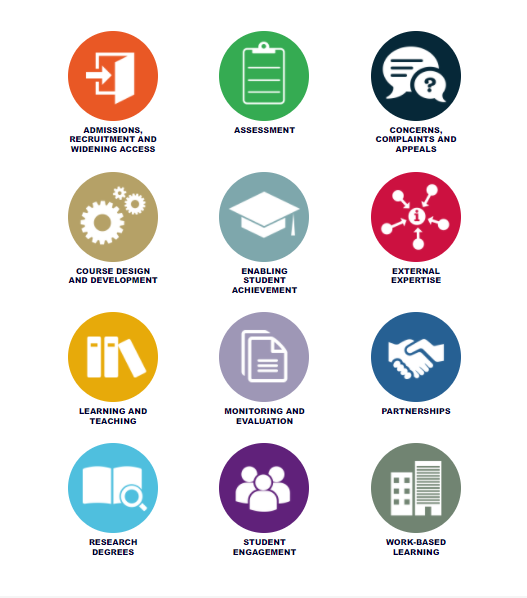 Cytuno ar reoliadau a pholisïau (defnyddio’r rhai presennol neu greu rhai newydd)
Mae gan bob prifysgol yng Nghymru bwerau i ddyfarnu graddau a addysgir, ac mae pob un yn gyfrifol am roi darpariaeth sy’n addas ac o ansawdd da.  Gan hynny, mae gan bob un ei gyfres ei hun o reoliadau, polisïau a gweithdrefnau a geir gan amlaf mewn Codau Ymarfer / Llawlyfr Ansawdd. Mae disgwyl i bob darpariaeth a phob aelod o’r Brifysgol ddilyn y rhain. Mae pethau tebyg a gwahanol rhwng y rheoliadau a’r polisïau hyn, a gallai fod angen i arweinydd y prosiect gynnal trafodaethau i gytuno ar ba rai a ddefnyddir. Mewn rhai achosion, e.e. cydweithio gyda 4 partner neu ragor, gallai fod angen ysgrifennu a chytuno ar gyfres ar wahân o reoliadau a pholisïau sy’n benodol ar gyfer y ddarpariaeth honno, fel y digwyddodd yn achos yr MA Addysg (Cymru).
Ymhlith y polisïau y bydd angen cytuno arnyn nhw mae: y trefniadau asesu, marcio, adborth, delio â chwynion, addasiadau, y trothwy ar gyfer derbyn myfyrwyr, dewis y staff addysgu, marchnata, creu llawlyfr y myfyrwyr, TG (Amgylchedd Dysgu Rhithwir, cofrestru untro, trwyddedau), y Llyfrgell (mynediad, adnoddau, cefnogaeth ac ati), cymorth i fyfyrwyr (Cynorthwywyr Dysgu Myfyrwyr, mynediad ac ati), data (prosesu, mynediad, mynediad myfyrwyr i’r system), cynrychiolwyr y myfyrwyr ac ymwneud â myfyrwyr, ymateb i adroddiadau arholwyr allanol, monitro blynyddol, adolygiad cyfnodol, gwelliannau / datblygiadau, trefniadau wrth gefn (os bydd staff allweddol yn gadael).
2. Dylunio a Datblygu: Y Prif Weithgareddau
Ysgrifennu llwybrau, cynnwys, rhestrau darllen ac asesiadau
Pan fydd hynny’n addas, ewch ati i ddatblygu llwybrau fel y gall myfyrwyr weld at ba opsiynau y bydd y ddarpariaeth yn arwain, e.e. tystysgrif lefel 4, cydweddu â rhaglen radd. Gan amlaf bydd gan Sefydliadau Addysg Uwch brofforma ar gyfer y llwybrau hyn. Pan ganiateir hynny, ceisiwch sicrhau mai un gyfres o brofforma a fydd yn cael ei defnyddio rhwng yr holl bartneriaid i osgoi gorfod ailfformadu gwybodaeth, sy’n gallu cymryd llawer o amser.
Bydd y tîm yn ysgrifennu’r cynnwys, y rhestrau darllen, a’r asesiadau, a bydd angen i arweinydd y prosiect gynllunio a chadw golwg ar y gwaith hwn yn ofalus i sicrhau ei fod yn cael ei wneud yn brydlon cyn ei gyflwyno i gael ei gymeradwyo a’i ddilysu. 
Ystyriwch gyhoeddi canllaw cyffredinol i fyfyrwyr, gan nodi’r prif ffynonellau gwybodaeth a’r gwasanaethau cymorth.
Efallai y bydd angen ichi drafod y broses gymeradwyo a dilysu sawl gwaith er mwyn sicrhau bod yr holl sefydliadau partner yn cytuno arni, ac mae’n bosibl y bydd hyn yn cymryd llawer iawn o amser. Sicrhewch fod gan y tîm gynrychiolaeth lawn a bod pobl arno a all wneud penderfyniadau i ddelio â phroblemau’n gyflym, a chofiwch gynnwys dulliau i roi adborth yn nyluniad / datblygiad eich cynnwys a’r trefniadau asesu. Ceisiwch ddeall y gall fod gan Sefydliadau Addysg Uwch sy’n bartneriaid ichi wahanol brosesau cymeradwyo a dilysu, a chynlluniwch yn unol â hynny. 
Efallai y bydd modd ichi ddefnyddio modiwlau sy’n bodoli’n barod (wedi’u dilysu) neu ficro-gymwysterau i greu’r cynnwys newydd, a gallai hynny wneud y broses gymeradwyo a dilysu’n haws.
3. Cymeradwyaeth gan Bartneriaid a Dilysu’r Ddarpariaeth: Y Prif Weithgareddau
Cliciwch ar destun y bwledi unigol i gael mwy o fanylion
Datblygu’r cynnig
Cyflwyno’r cynnig a’r dogfennau ategol i’w cymeradwyo
Gwneud cais am gyllid
Ysgrifennu manyleb ar gyfer y ddarpariaeth / rhaglen
Gwneud gwaith diwydrwydd dyladwy ar y partneriaid, gan gynnwys ymweld â safleoedd 
Cynnal digwyddiad dilysu 
Drafftio’r adroddiad dilysu a bodloni unrhyw amodau ac argymhellion
Cytuno ar y Memorandwm Cyd-ddealltwriaeth a’i lofnodi
Adolygiad cyn lansio gan gynnwys profi (porth mynd yn fyw)
3. Cymeradwyaeth gan Bartneriaid a Dilysu’r Ddarpariaeth: Y Prif Weithgareddau
Datblygu’r cynnig
Mae gan bob Sefydliad Addysg Uwch brofforma ar gyfer cynnig (neu achos busnes). Bydd angen cwblhau’r profforma, sy’n cynnwys:
Y rhesymeg strategol dros y ddarpariaeth 
Teitl y dyfarniad, lefel y cymhwyster, gwerth y credyd, manylion trosglwyddo’r credyd, a sut mae’n cyd-fynd â fframweithiau
Y dull o ddarparu a hyd y ddarpariaeth, wedi’i integreiddio â systemau ac arddulliau dysgu
Staffio, gofodau dysgu ac adnoddau a chyfleusterau dysgu a chymorth eraill:
Datblygwch dîm o bobl y gallai fod angen ichi weithio gyda nhw, gan ganfod y prif randdeiliaid yn gynnar, fel eu bod yn barod i ddatblygu’r ddarpariaeth ar y cyd pan fyddan nhw’n cael caniatâd i wneud hynny. 
Ymchwiliwch i weld pa ofodau dysgu, adnoddau a chyfleusterau sydd ar gael ym mhob safle partner fel bod y myfyrwyr yn cael yr un profiad ym mhob man. Ewch ati i ganfod unrhyw fylchau yn y ddarpariaeth neu unrhyw ofynion penodol ac ystyriwch sut y mae unrhyw gostau ychwanegol ar gyfer y rhain wedi’u cynnwys yn y Cynnig. Ystyriwch rannu adnoddau wrth ddarparu’r cwrs er mwyn bod mor effeithlon â phosibl.
Sgwrsiwch â’r swyddfeydd Adnoddau Dynol a Chaffael am y rheoliadau, y cyfyngiadau, a’r amseroedd arwain, ac ewch ati i gynnwys y rhain yn eich cynllun.    
Cytuno ar fodelau Cyllid a Llwyth Gwaith:  
Mae’r amcanestyniad o’r incwm a’r gwariant yn rhan o’r Achos Busnes (neu’r ddogfen gyfatebol) a gan amlaf dylid ei gynnwys i’w gymeradwyo CYN dechrau cynnal unrhyw drafodaethau am gyllid gyda’r partneriaid posibl. 
Bydd trafodaethau ariannol gan amlaf yn cael eu cynnal naill ai gan uwch reolwr cyllid neu gan y Swyddfa Partneriaethau ar ran y Sefydliad Addysg Uwch. Gan amlaf, ni ddylai staff academaidd gymryd rhan mewn trafodaethau ariannol. Mae’r cynllun ariannol a ffioedd y myfyrwyr wedi’u hamcangyfrif yn y cam hwn, a gellid eu haddasu wrth ddatblygu’r cynnig.
Ewch ati i ymwneud â’r timau Cyllid ym mhob Sefydliad Addysg Uwch sy’n bartner, a rhowch ddigon o amser i ddatblygu a chytuno ar y model cyllid a llwyth gwaith y bartneriaeth.
3. Cymeradwyaeth gan Bartneriaid a Dilysu’r Ddarpariaeth: Y Prif Weithgareddau
Cyflwyno’r cynnig a’r dogfennau ategol i’w cymeradwyo
Mae gan bob Sefydliad Addysg Uwch broses wedi’i sefydlu ar gyfer cyflwyno, adolygu a chymeradwyo’r cynnig ar gyfer darpariaeth ar y cyd. Gall hyn fod ar ffurf grŵp craffu e.e. Bwrdd y Gyfadran, cyn y caiff y cynnig ei anfon ymlaen at un o bwyllgorau’r brifysgol, e.e. yr Uwch Dîm Rheoli / y Bwrdd Academaidd / y Senedd i’w gymeradwyo (porth penderfynu). Ewch ati i ganfod beth yw’r broses yn eich Sefydliad Addysg Uwch chi a’r Sefydliadau Addysg Uwch sy’n bartneriaid ichi, ynghyd â chanfod amserlen y cyfarfodydd ac ati, er mwyn ichi allu cynllunio’r ‘llwybr’ i gymeradwyo’r cynnig.
Gwneud cais am gyllid
Gallai fod angen ichi wneud cais am gyllid ar gyfer y ddarpariaeth ar y cyd. Os oes angen cyllid allanol, yna bydd angen dod o hyd i gyllidwr addas a theilwra’r cais yn unol â hynny ar ôl i’r cynnig gael ei gymeradwyo. Bydd amserlen benodol ynghlwm wrth y cais am gyllid, a bydd angen glynu wrthi. Dylid ystyried hyn yng nghynllun y prosiect.
Ysgrifennu manyleb ar gyfer y ddarpariaeth / rhaglen 
Mae modd cwblhau ‘manyleb y rhaglen’ neu ‘ddogfen ddiffiniol y rhaglen’ (Enghraifft) ar yr un pryd â’r Cynnig mewn rhai sefydliadau, neu gellid ei chwblhau ar ôl i’r cynnig gael ei gymeradwyo. I gwblhau’r profforma, efallai y bydd angen ichi wneud y canlynol:
Cytuno ar deitl y dyfarniad
Dynodi’r deilliannau dysgu (gweler y canllawiau ar gyfer ysgrifennu deilliannau dysgu)
Cytuno ar strategaethau a dulliau addysgu a dysgu
Cytuno ar ddull asesu ac arholi allanol 
Penderfynu ar y dyfarniad(au) gadael
3. Cymeradwyaeth gan Bartneriaid a Dilysu’r Ddarpariaeth: Y Prif Weithgareddau
Gwneud gwaith diwydrwydd dyladwy ar y partneriaid, gan gynnwys ymweld â safleoedd
Bydd adolygiad / gwaith diwydrwydd dyladwy ar y sefydliad neu’r sefydliadau partner yn galluogi’ch Sefydliad Addysg Uwch i gadarnhau eu bod yn prima facie, yn cyd-fynd â’ch cenhadaeth, bod iddyn nhw statws academaidd a chyfreithiol, a bod ganddyn nhw ddigon o gadernid ariannol i gefnogi’r gweithgarwch ar y cyd. Gan amlaf, bydd y Tîm Ansawdd yn gwneud y gwaith diwydrwydd dyladwy gan weithio gyda’r timau Academaidd, Cyllid a Chyfreithiol pan fydd hynny’n addas. Efallai y bydd rhai sefydliadau am ystyried elfennau ychwanegol hefyd, fel ystyriaethau moesegol.
Bydd gwaith diwydrwydd dyladwy academaidd yn ystyried ansawdd ac enw da academaidd y darpar bartner, ac fe’i defnyddir i benderfynu a oes gan y partner y pwerau angenrheidiol i ddyfarnu graddau, adnoddau ar gyfer ysgoloriaethau/ymchwil, a’r gallu i roi’r un math o brofiad i fyfyrwyr, er mwyn bod yn rhan o’r cydweithio. 
Bydd gwaith diwydrwydd dyladwy ariannol yn edrych ar gryfder ariannol y darpar bartner, ac yn penderfynu a oes risg o fethiant ariannol neu bryderon am solfedd neu bryderon am gynaliadwyedd ariannol. 
Mae gwaith diwydrwydd dyladwy cyfreithiol yn hanfodol ym mhob achos o gydweithio. Fodd bynnag, bydd natur a hyd a lled y gwaith hwnnw’n dibynnu ar risg y prosiect. Mae hyn yn golygu deall pwerau ac awdurdod y darpar bartner i gydweithio a chanfod unrhyw broblemau cyfreithiol a allai amharu ar y prosiect, neu ar barodrwydd eich Sefydliad Addysg Uwch chi i weithio gyda’r sefydliad arall. Bydd hyd a lled y gwaith diwydrwydd dyladwy cyfreithiol sy’n angenrheidiol yn dibynnu ar natur y cydweithio arfaethedig. Bydd mentrau sydd â risgiau uwch a phrosiectau mwy o faint yn golygu mwy o drafod â Thîm Gwasanaethau Cyfreithiol y Sefydliad Addysg Uwch.
Arfer cyffredin yw cynnal ymweliad â safle unrhyw ddarpar bartner er mwyn asesu a oedd modd cynnig yr un profiad i fyfyrwyr ym mhob man. Bydd dull sydd wedi’i seilio ar risgiau a dyletswydd gofal at fyfyrwyr yn cael ei ddilyn. Bydd adroddiad ar yr ymweliad â’r safle gan amlaf yn rhan o ddogfennau ategol y gwaith diwydrwydd dyladwy. Gellid cyfuno’r ymweliad â’r safle â’r digwyddiad dilysu e.e. gellid ei gynnal ar safle’r partner.
Cynnal digwyddiad dilysu
Bydd y cynnig, manyleb y ddarpariaeth / y rhaglen / dogfen ddiffiniol y rhaglen, disgrifyddion o fodiwlau, deilliannau dysgu, CVs staff, a nodiadau am y cyfleusterau a’r adnoddau yn cael eu hadolygu yn y digwyddiad dilysu.
Drafftio’r adroddiad dilysu a bodloni unrhyw amodau ac argymhellion
Gwneir cofnod o’r digwyddiad dilysu gan ddefnyddio adroddiad dilysu sy’n cofnodi unrhyw gymeradwyaethau, amodau ac argymhellion.
3. Cymeradwyaeth gan Bartneriaid a Dilysu’r Ddarpariaeth: Y Prif Weithgareddau
Cytuno ar y Memorandwm Cyd-ddealltwriaeth a’i lofnodi 
Pan fydd unrhyw amodau (yn yr adroddiad dilysu) wedi’u bodloni, llofnodir Memorandwm Cyd-ddealltwriaeth i ffurfioli’r trefniant cydweithio â’ch partner(iaid). Mae’r Memorandwm yn ffurf ar ddogfen gyfreithiol ac mae’n disgrifio telerau a manylion y bartneriaeth y cytunwyd arni. Mae’r Memorandwm yn gosod telerau’r trefniadau ar gyfer rheoli a monitro’r cydweithio.
Adolygiad cyn lansio (porth mynd yn fyw)
Ar gyfer prosiectau mawr, pan fydd yr holl reoliadau, polisïau, cynnwys, asesiadau a phrosesau (o’r gwaith marchnata ac ymholiadau i’r trefniadau ar gyfer cyn-fyfyrwyr) wedi’u datblygu a’u cymeradwyo, dylid trefnu i’r staff a’r myfyrwyr eu profi. 
Gelwir hyn yn aml yn ‘Brofi Derbynioldeb i’r Cwsmer’ (UAT) ac mae’n dasg allweddol er mwyn profi ansawdd yr hyn a ddarperir a pha mor dderbyniol yw. Bydd angen gwaith cynllunio a gweithredu trylwyr ar gyfer y broses UAT, a bydd angen datrys ac yna ailbrofi unrhyw broblemau a godir (gwallau ac ati). Yn dilyn hyn, bydd angen i’r staff a chynrychiolydd y myfyrwyr gymeradwyo’r gwaith profi a’r argymhelliad i’r Bwrdd i fynd yn fyw / lansio’r ddarpariaeth.
4. Darparu, Gweithredu a Rheoli: Y Prif Weithgareddau
Cliciwch ar destun y bwledi unigol i gael mwy o fanylion
Deall y prif risgiau, problemau a newidiadau
Defnyddio systemau i fonitro profiad y myfyrwyr
Gwella safonau ac ansawdd y ddarpariaeth ar y cyd
Creu trefniadau llywodraethu drwy Gyd-Fwrdd Astudiaethau neu drefniant tebyg
Cofnodi’r gwersi’r a ddysgir a chamau dilynol i’w cymryd
Gwobrwyo / cydnabod canlyniadau
4. Darparu, Gweithredu a Rheoli: Y Prif Weithgareddau
Deall y prif risgiau, problemau a newidiadau
Ewch ati i ganfod a rheoli’r risgiau er mwyn sicrhau eich bod yn llwyddiannus wrth ddarparu, gweithredu a rheoli’r ddarpariaeth ar y cyd, ynghyd ag unrhyw broblemau sy’n codi (gweler y cofnod risgiau yng ngham 1). Lluniwch system i reoli’r risgiau, problemau a newidiadau e.e. dylai’r Cyd-fwrdd Astudiaethau (neu debyg) reoli’r risgiau, problemau a newidiadau (gweler isod).
Defnyddio systemau i fonitro profiad y myfyrwyr
Mae sawl ffordd o fonitro profiad y myfyrwyr, a gan amlaf mae’r rhain yn rhan o brosesau arferol y sefydliad. Gallan nhw gynnwys cyfweliadau ac arsylwi uniongyrchol, neu gynnal arolygon ymhlith y myfyrwyr. Gellir defnyddio’r rhain fel dangosyddion perfformiad i asesu’r gwaith cynllunio strategol, a chynlluniau dysgu ac addysgu. Mae modd defnyddio’r canlyniadau i osod targedau newydd, adolygu cynlluniau a blaenoriaethau, canfod meysydd lle ceir arferion da, a chanfod meysydd y mae angen eu gwella.
Gwella safonau ac ansawdd y ddarpariaeth ar y cyd
Dylech oruchwylio’r broses o gynnal safonau wrth gyflwyno’r ddarpariaeth ar y cyd yn holl safleoedd y partneriaid, a hynny er mwyn sicrhau bod y myfyrwyr yn cael yr un profiad ym mhob man. Mae hyn yn arbennig o berthnasol os mai partner sy’n darparu rhan o’r ddarpariaeth. 
Yn ddelfrydol, dylid monitro ac adolygu darpariaeth ar y cyd yn flynyddol gan ddefnyddio’r un prosesau monitro a ddefnyddir ar gyfer darpariaeth eich sefydliad (gydag ystyriaethau ychwanegol fel adroddiadau tiwtoriaid cyswllt).
Bydd sefydliadau partner yn gorfod dilyn proses ailgymeradwyo / adolygu cyfnodol, a hynny’n aml mewn cylch pum mlynedd yn y flwyddyn cyn i’r Memorandwm Cyd-ddealltwriaeth ddod i ben.
4. Darparu, Gweithredu a Rheoli: Y Prif Weithgareddau
Creu trefniadau llywodraethu drwy Gyd-Fwrdd Astudiaethau neu drefniant tebyg
Ar ôl cymeradwyo cyflwyno’r ddarpariaeth ar y cyd, dylid sefydlu Cyd-Fwrdd Astudiaethau (neu gorff tebyg) rhwng y partneriaid sy’n cydweithio i oruchwylio’r broses o weithredu a rheoli’r ddarpariaeth. Prif swyddogaeth y Bwrdd yw monitro cynnydd academaidd a gweinyddol y ddarpariaeth. Dylai’r Bwrdd gyfarfod yn rheolaidd, yn unol â rheoliadau’r sefydliadau, a gan amlaf bydd yn cynnwys aelodau staff addysgu, staff goruchwylio a staff gweinyddol eich Sefydliad Addysg Uwch a’r partneriaid sy’n cydweithio, ynghyd â chynrychiolwyr myfyrwyr.
Cofnodi’r gwersi’r a ddysgir a chamau dilynol i’w cymryd
Dylai cofnodi’r gwersi a ddysgir fod yn rhywbeth sy’n digwydd yn barhaus yn ystod oes y prosiect, er yn aml nad yw hyn yn digwydd tan y diwedd. Mae’n bwysig eich bod yn dysgu o’r hyn na weithiodd yn dda mewn prosiectau blaenorol a chamau blaenorol eich prosiect, er mwyn osgoi gwneud yr un camgymeriadau / osgoi sefyllfaoedd tebyg. Dylech efelychu ac ailadrodd arferion da i sicrhau cymaint o lwyddiant â phosibl i’r prosiect.
Cadwch y gwersi a ddysgir yn syml, ewch ati i ganfod beth weithiodd yn dda, beth na wnaeth weithio cystal, ac unrhyw gamau dilynol i’w cymryd. Cadwch gofnod o’r gwersi a ddysgir a’r camau dilynol mewn taenlen, a rhannwch y rhain â’r holl sefydliad.
Gwobrwyo / cydnabod canlyniadau 
Mae’n bwysig gwobrwyo staff i’w cymell nhw yn y tymor hir. Fodd bynnag, gall gwobrwyo a chydnabod pobl fod yn anodd, gan fod pobl yn cael eu cymell mewn ffyrdd gwahanol. 
Mae cyfleoedd ar gael i ddefnyddio cynlluniau cydnabod ffurfiol a gwobrau ar gyfer cyfraniadau rhagorol (ceisiwch ganfod pa gynlluniau sydd gan eich Sefydliad Addysg Uwch chi). Mae cyfleoedd hefyd i roi cydnabyddiaeth yn y sector, er enghraifft drwy’r Wobr am Ragoriaeth Addysgu wrth Gydweithio (CATE) ar gyfer gwaith ar y cyd sydd wedi cael effaith amlwg ar addysgu a dysgu. 
Gallai gwobrwyo pobl yn anffurfiol, ar ffurf cerdyn diolch neu gydnabod pobl mewn cyfarfodydd tîm, fod yr un mor werthfawr. Y naill ffordd neu’r llall, mae’n beth da creu cysylltiad rhwng unrhyw wobr a chanlyniadau.
Y Tîm Ysgrifennu a’r Rhwydwaith Cynghori
Ymgynghorodd y rheolwr prosiect yn eang yn ystod cam ymchwil y prosiect hwn, a hoffai ddiolch i bawb sydd wedi bod yn rhan o’r broses ymgynghori hyd yma am roi eu sylwadau agored a gonest. Hoffai ddiolch iddyn nhw hefyd am ymwneud â’r gwaith hwn mewn ffordd bositif ac am fod mor barod i gydweithio. Mae’r Rhestr o Randdeiliaid yn rhoi manylion yr unigolion hynny y cafwyd sgyrsiau manwl â nhw am greu’r Canllaw hwn a’r adnoddau sydd ynddo.
Argraffiad Cyntaf – Mawrth 2022
Mae’r deunydd hwn a’i gynnwys wedi’i gyhoeddi gan yr Asiantaeth Sicrhau Ansawdd ar gyfer Addysg Uwch (elusen gofrestredig â’r rhifau 1062746 a SC037786) ar ran yr awduron: Rhwydwaith Dysgu ac Addysgu Prifysgolion Cymru mewn ymgynghoriad â’r sector addysg uwch yng Nghymru.
Ymwadiad: Y berthynas â’r tirlun rheoleiddio
Mae darparwyr addysg uwch yn gyfrifol am ateb gofynion deddfwriaeth ac unrhyw ofynion rheoleiddiol eraill perthnasol, fel y rheini a osodir gan gyrff cyllido a/neu reoleiddio. 
Mae’r gofynion hyn wedi’u hystyried wrth ddatblygu’r canllaw hwn, ond nid yw’r canllaw’n dehongli’r gofynion deddfwriaethol, statudol na rheoleiddiol hynny, nac yn cynnwys manylion amdanyn nhw. 
Mae’r Canllaw hwn yn eich cyfeirio at ffynonellau gwybodaeth ynghylch gofynion eraill ac at enghreifftiau o ganllawiau ac arferion da, pan fydd hynny’n berthnasol. Y darparwyr addysg uwch sy’n gyfrifol am sut maen nhw’n defnyddio’r adnoddau hyn. Nid yw Rhwydwaith Dysgu ac Addysgu Prifysgolion Cymru yn ysgwyddo unrhyw gyfrifoldeb am gynnwys y gwefannau allanol.